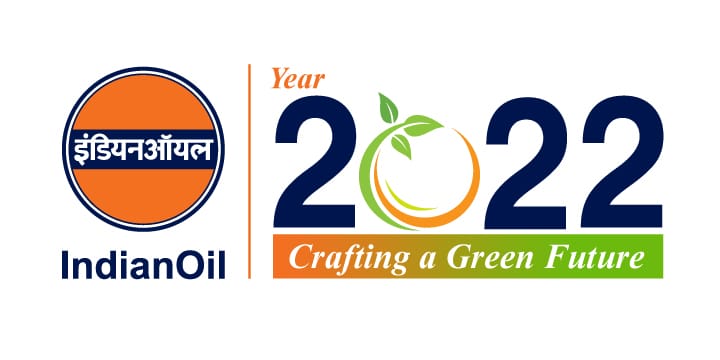 Net Zero Emissions Target
25th August 2022
India’s climate commitment at COP26, Glasgow (Panchamrit)
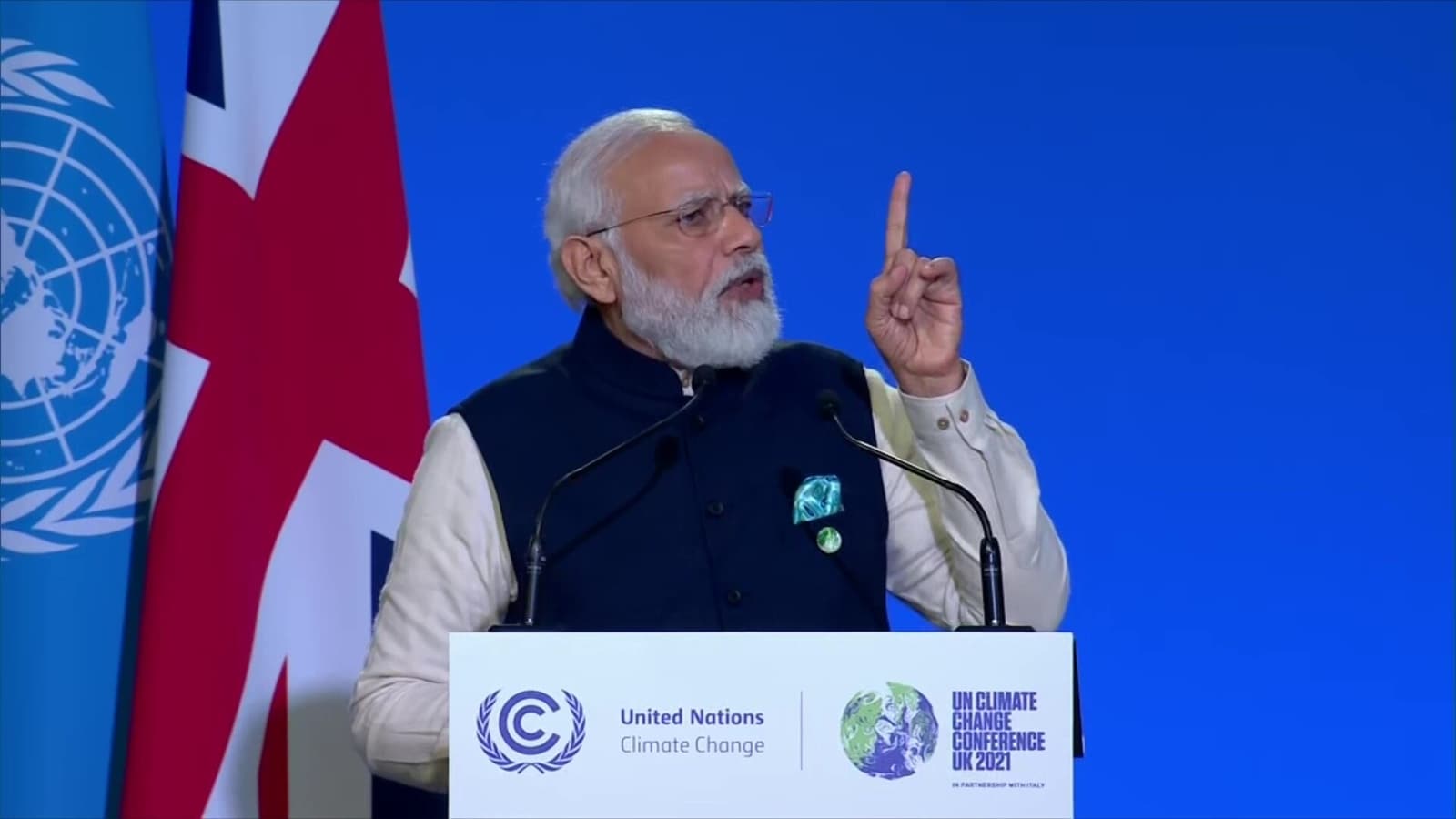 1
Enhance non-fossil fuel energy capacity to 500 GW by 2030
2
Meet 50% of energy requirements from renewable energy by 2030
3
Reduce projected carbon emissions by 1 billion tonnes from now onwards till 2030
4
Reduce carbon intensity of economy  by less than 45% by 2030 (base year 2005)
Hon’ble PM Shri Narendra Modi at the COP 26 Meet in Glasgow
5
Achieve Net Zero emissions by 2070
[Speaker Notes: Installed capacity – 396 GW (Thermal – 236 GW / RE – 106 / Hydro – 46 / Nuclear – 7)
India Emission 2020: 2.7 Billion tons of CO2e  (Energy emission – 2.3 billion tons) 
GHG Gases - Carbon dioxide (CO2), Methane (CH4), Nitrous oxide (N2O), Hydrofluorocarbons (HFCs), Perfluorocarbons (PFCs), Sulfur hexafluoride (SF6), Nitrogen trifluoride (NF3)]
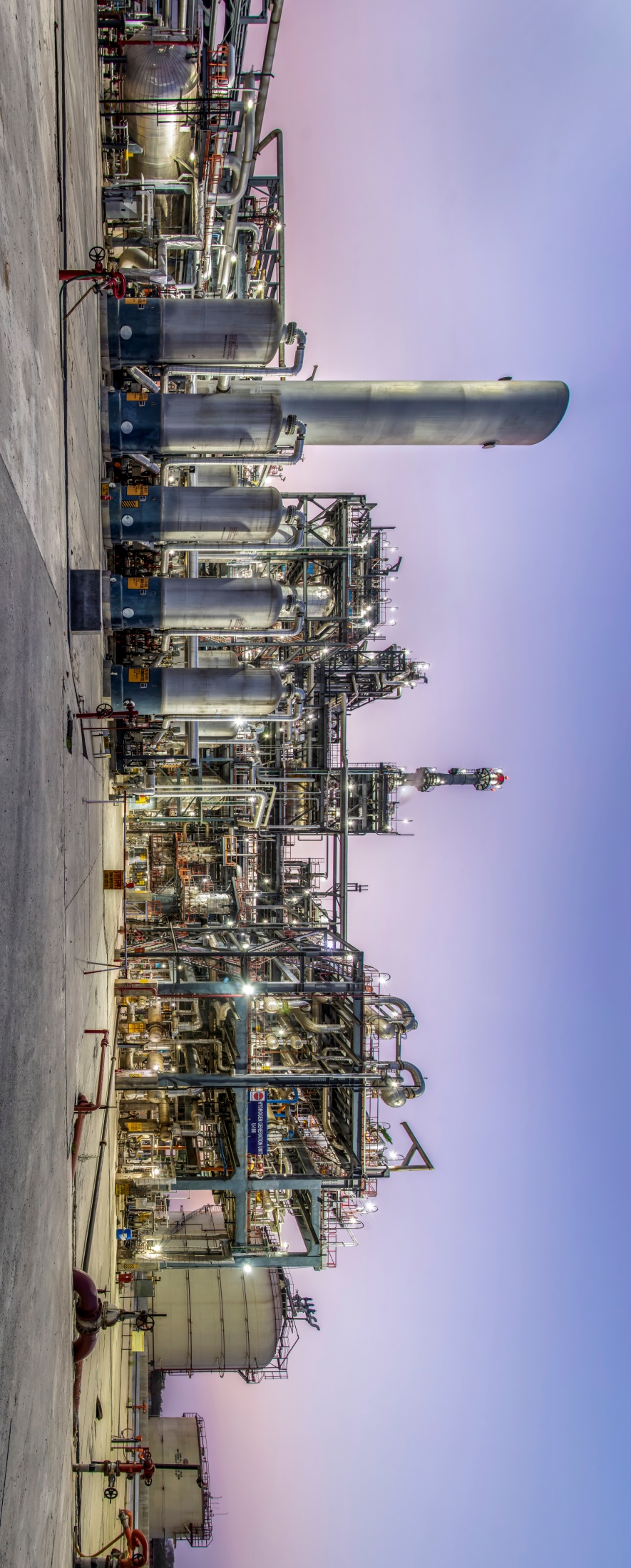 Emissions being targeted for Net Zero
Scope-1 Emissions
GHG emissions from assets and activities that fall within organizational boundary.
Scope-2 Emissions
GHG emissions on account of purchased electricity consumed in operations.
GHG Emissions (Scope-1 & 2)Standalone Performance in FY 2021-22
GHG Emission ProjectionAnnual Numbers
Total Emission 
(C) = (A) + (B)
Emission from Expansion 
Projects (B)
Current Emissions 
(A)
Refinery & Petrochemicals*
23.53 MMTCO2e
Scope-1 Emission
10.75 MMTCO2e
Scope-1 Emission
34.28 MMTCO2e
Scope-1 Emission
>97%
Other Divisions
0.24 MMTCO2e
Scope-2 Emission
5.09 MMTCO2e
Scope-2 Emission
5.33 MMTCO2e
Scope-2 Emission
0.63 MMTCO2e
Marketing, Pipelines, R&D and BD: Scope 1&2
0.20 MMTCO2e
Marketing, Pipelines, R&D and BD: Scope 1 + 2
0.83 MMTCO2e
Marketing, Pipelines, R&D and BD: Scope 1+2
* Data includes CPCL Emission
24.40 MMTCO2e
Total Emission
16.04 MMTCO2e
Total Emission
40.44 MMTCO2e
Total Emission
Emission Mitigation (FY 2021-22)
Commitments towards NET ZEROReducing Operational Emissions
Mitigate Scope-1 & 2 emissions across our wholly owned domestic assets, on an absolute basis, by the year 2046.
Wheels in Motion…
In pursuit of this ambition, we are undertaking measures such as energy efficiency, low carbon fuel switch, renewable energy, shift to grid power, nature-based solutions and CCUS.
Energy Efficiency
Natural Gas
Green Hydrogen
CCUS
Increasing adoption of Natural Gas in refineries in place of liquid fuels
Energy audits / efficiency projects are undertaken to reduce emissions
1500 TPD EOR Project with ONGC
5 KTPA & 2 KTPA units being installed at Refineries
Commitments towards NET ZEROReducing Operational Emissions
Meeting the electricity requirements of expansion projects in refineries through renewable sources
Wheels in Motion…
Grid & RE Power
RE Power for Expansion Projects
Anticipating lower grid emissions, the company is encouraging Grid & RE Power for existing plants including Refineries
Collaboration with NTPC to source ~2.3 GW RE to meet power requirement of refinery expansion projects
Commitments towards NET ZEROCreating an enabling environment to support actions beyond boundary
Increase the proportion of greener fuels in the product mix being offered to consumers
Wheels in Motion…
Ethanol blending crossed 10%
100 KLPD 2G Ethanol project at Panipat
128 KLPD 3G Ethanol plant at Panipat (U/C)
CBG Plants at Hingonia (6 TPD) & Gorakhpur (25 TPD, U/C)
Waste Plastic to Fuel developed (INDEcoP2F)
2000+ EV Charging Stations (Target: 10,000/ 3 yrs)
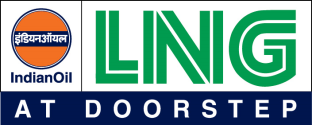 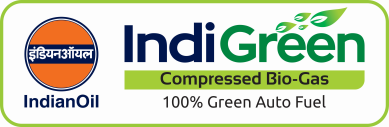 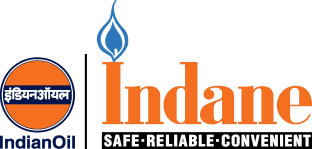 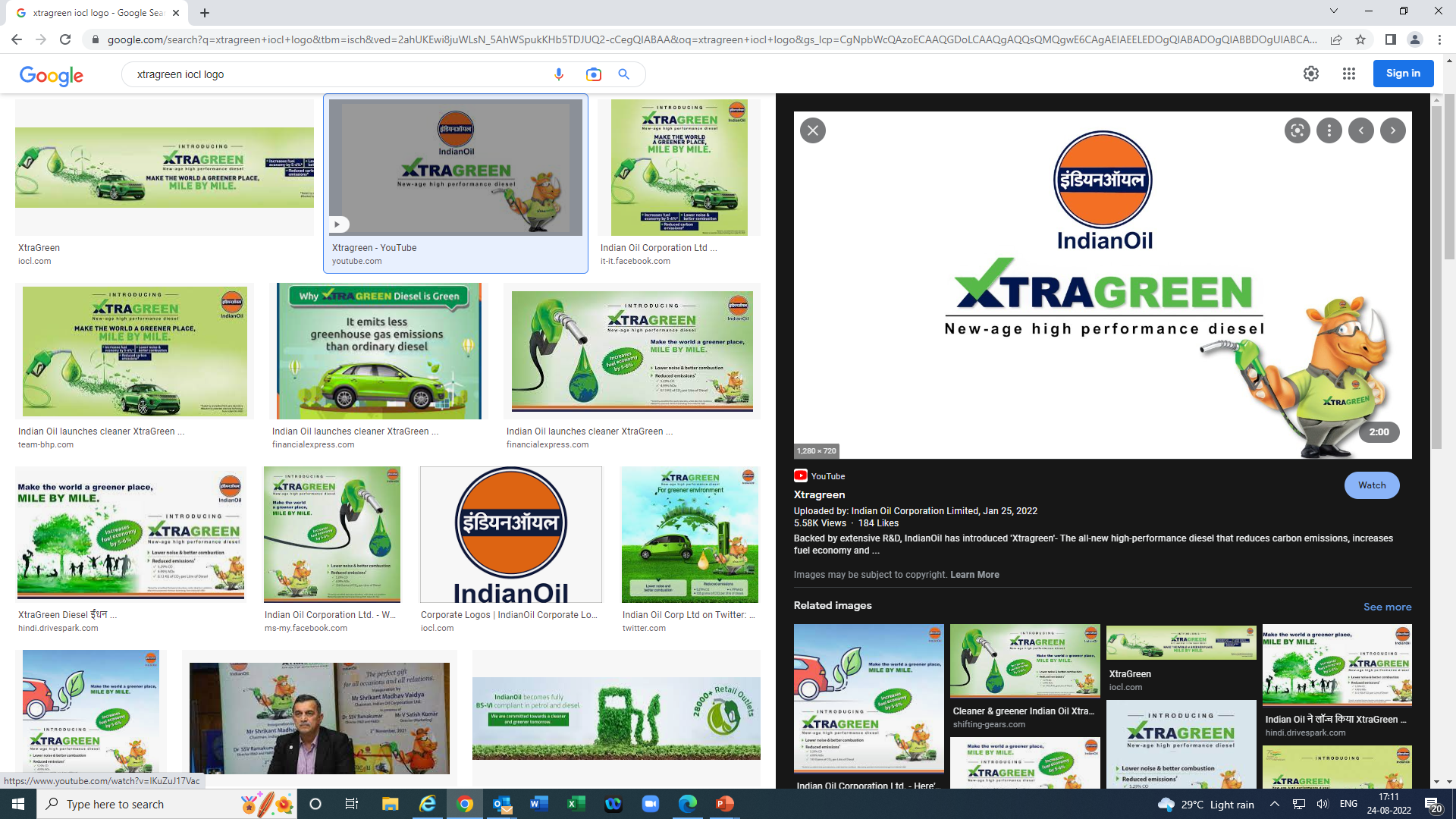 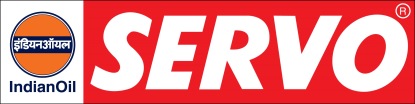 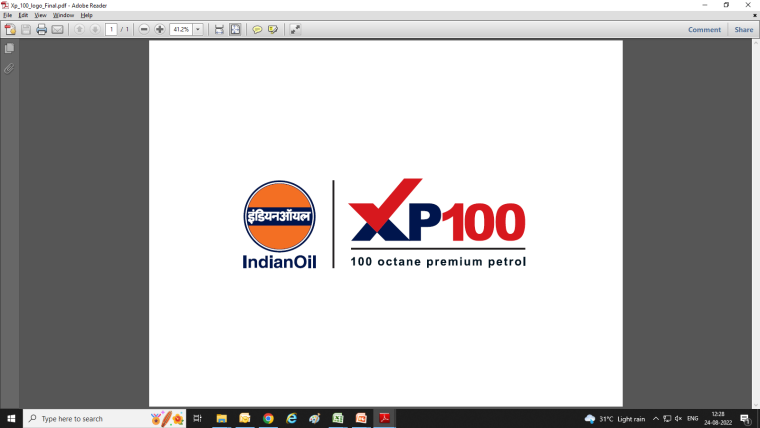 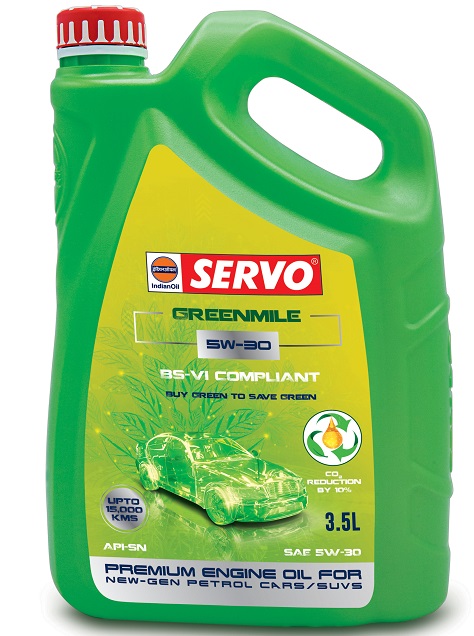 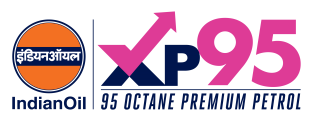 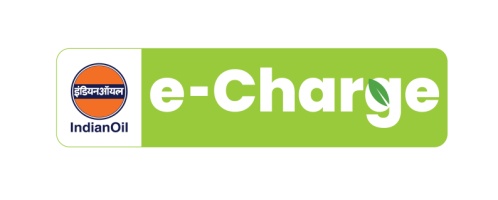 U/C: Under Construction
Commitments towards NET ZEROCreating an enabling environment to support actions beyond boundary
Invest in low carbon energy technology and undertake partnerships to improve product efficiency
Rs. 577 Cr R&D expenditure (RE, Bio-energy, Fuel Cell, Greener Products etc)
Pursuing partnerships with NTPC, L&T, RE Power
Engage with value chain partners to reduce emissions across current network
Energy Efficiency / Automation / Solarisation (~20,000 nos.) in Retail Network
Phasing-out old fleet from fuel transport, switching to pipelines & inland shipping from rail / road
Bring greater linkages between employee performance & company climate targets
Establish IndianOil as a leader in environment sustainability, providing support to the nation & fellow corporates in reducing environment & climate impact
Net Zero ApproachActivity Timelines
Short Term
(1-2 Years)
Medium Term
(2-5 Years)
Long Term
(5-10 Years)
Natural (>10 Years) Investment Cycle
Complete GHG inventory
Validation & Monitoring of Mitigation Targets vis-a-vis Plans
ENCON Schemes
Renewable Energy
ENCON Schemes
Switch to NG
Grid electricity
Tree Plantation
CCUS
Renewable Energy
Boiler / Furnace Efficiency
Grey to green hydrogen (25%)
Grid electricity
CBG 
Green Hydrogen
Tree Plantation
CCUS
Renewable Energy
Improving Boiler / Furnace efficiency
Grey to green hydrogen (100%)
Maximizing grid import
Improve Distillate Yield
CBG 
Green Hydrogen
Tree Plantation
CCUS
Renewable Energy
Envisaged Emission Mitigation Pathway
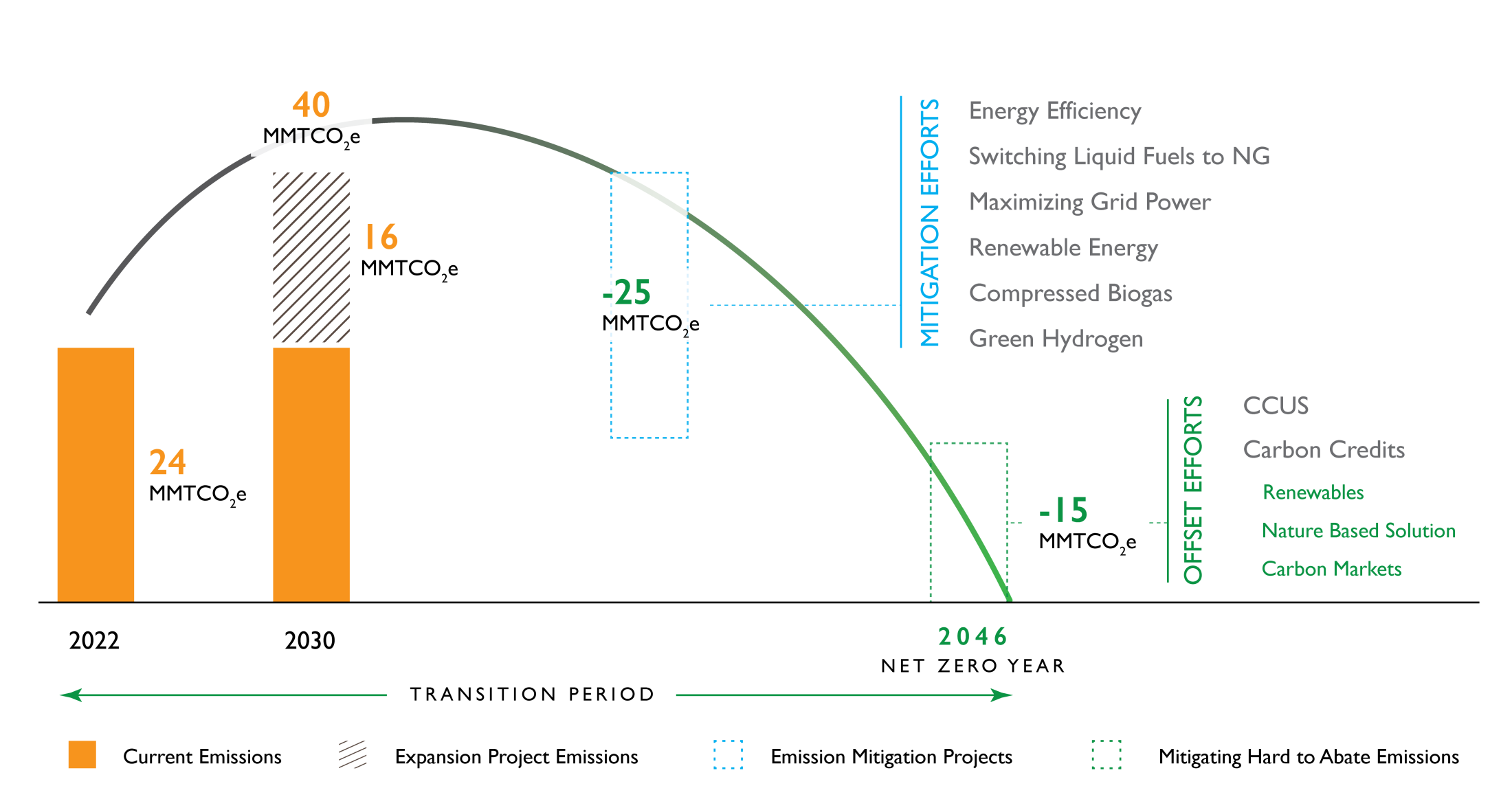 Limitation / Boundary for Net Zero
* Emissions currently exclude BOO projects, retail network, JV Companies and overseas operations
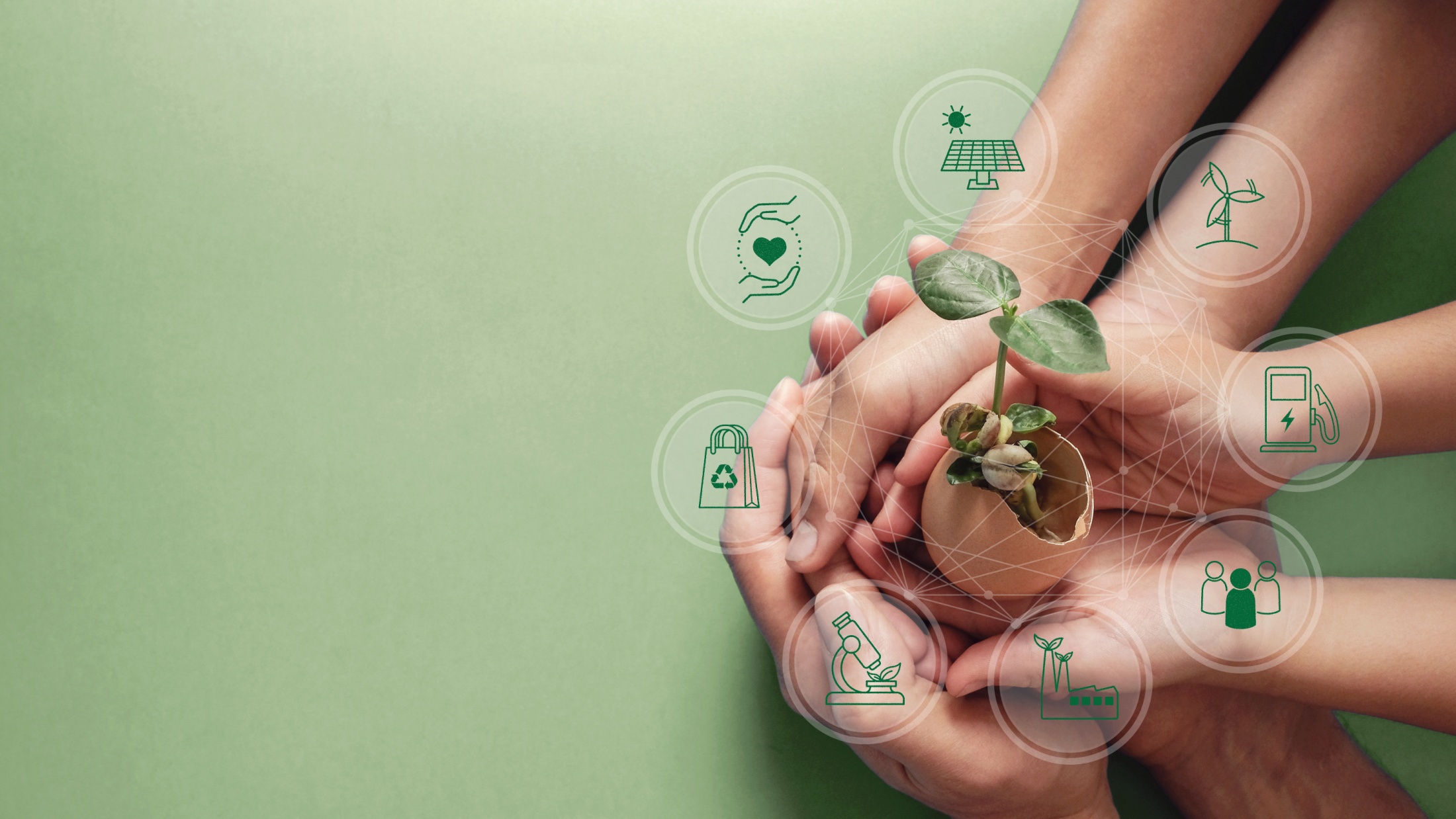 2046
ACHIEVE NET ZERO OPERATIONAL EMISSIONS
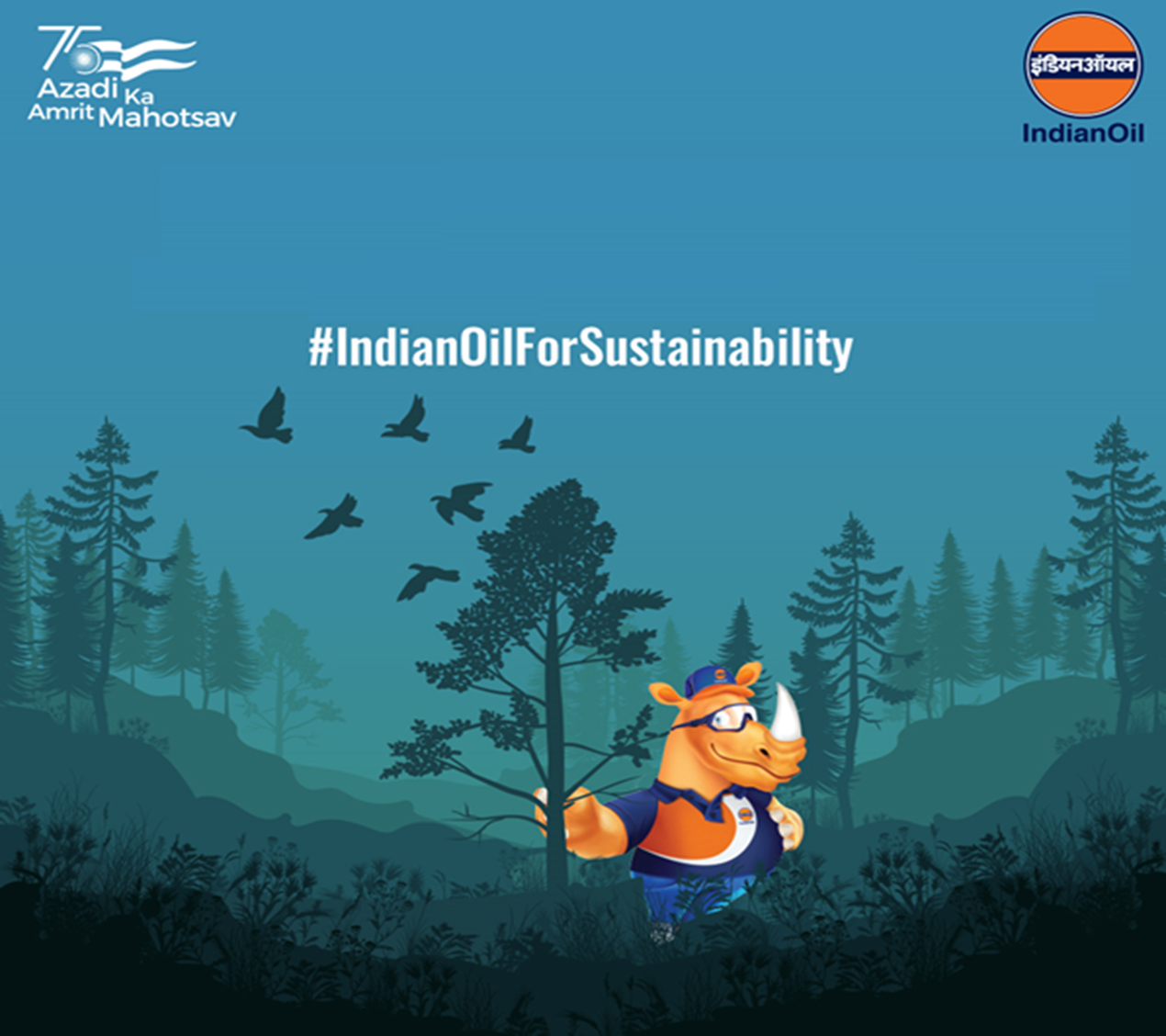 Thank You